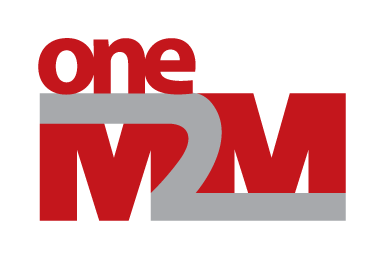 RDM status report to TP#60
Group Name: oneM2M RDM WG1
Source: Massimo Vanetti, TaeHyun KIM (RDM chair, vice chair)
Meeting Date: from 2023-06-26 to 2023-06-30
Agenda Item: TP#60 -  Reports from Working Groups
Summary
TR-0068 new baseline (Rel.5)

Contributions TS-0023:
Public Warning Messages
Some devices for building automation

Change of rapporteurs for some documents:
Andreas Kraft: TS-0023
SeungMyeong: TS-0002, TR-0061
JaeSeung Song & SeungMyeong (jointly): TR-0069
© 2023 oneM2M Partners
TP-2023-0034-RDM_status_report_to_TP59
Items for DECISION in TP
CR Pack for approval
TP-2023-0056-TP60_TS_0023_CR_Pack_R5containing the following CRs:   RDM-2023-0040-Adding_the_remoteControlEnable_Module_to_the_deviceAirConditioner_Devi   RDM-2023-0041-Adding_a_new_Device_model_deviceAcousticControlLamp_to_TS-0023   RDM-2023-0037-TS-0023_disseminator_moduleClass_update   RDM-2023-0039R03-SDT_DM_modules_for_PWS
New TR/TS for approval 
RDM_2023_0048 - TR-0068_v0.11.0_baseline
New WI proposal for approval
NONE
WI update 
NONE
Endorsement of changes of rapporteurs
(see previous slide for details)
© 2023 oneM2M Partners
TP-2023-0034-RDM_status_report_to_TP59
Highlights
Continued Activity in RDM
WI-0015 - oneM2M Use Case (new baseline)
WI-0098 - IoT for Smart Lifts 40%
WI-0104 - SDT based Information Model and Mapping for Vertical Industries – SIMVI  65%
WI-0105 - System enhancements to support AI capabilities
WI-0091 - oneM2M_Services_and_Platforms_Discovery
WI-0110 - metaverse IoT
© 2023 oneM2M Partners
TP-2023-0034-RDM_status_report_to_TP59
Next Steps
Continue to advance Smart Lifts WI-0098
Continue to advance SDT based Information Model and Mapping for Vertical Industries (Rel.5):
New baseline expected
Start using TS-0023 as a testbed for GitLab based processing
Advance the new work item: WI-0110 MetaIoT 
Meeting minutes:RDM-2023-0049R01-RDM_60_Minutes(THANKS Michelle & Michael!)
© 2023 oneM2M Partners
TP-2023-0034-RDM_status_report_to_TP59
Next Meetings / Calls
Conference Calls 
1 conference call: 
RDM# 60.1 (24th July 13:00-15:00 UTC)



RDM#61
TP#61 (2023 14th August, details to be discussed…)
Advance active WIs
© 2023 oneM2M Partners
TP-2023-0034-RDM_status_report_to_TP59
Thank You!